Spoken Persian And Translation 2
Semester: 7
Session: 2017-2021
Course Code: Maj/Per-403
Week: 04
Course Instructor: Dr Sara Bukhari
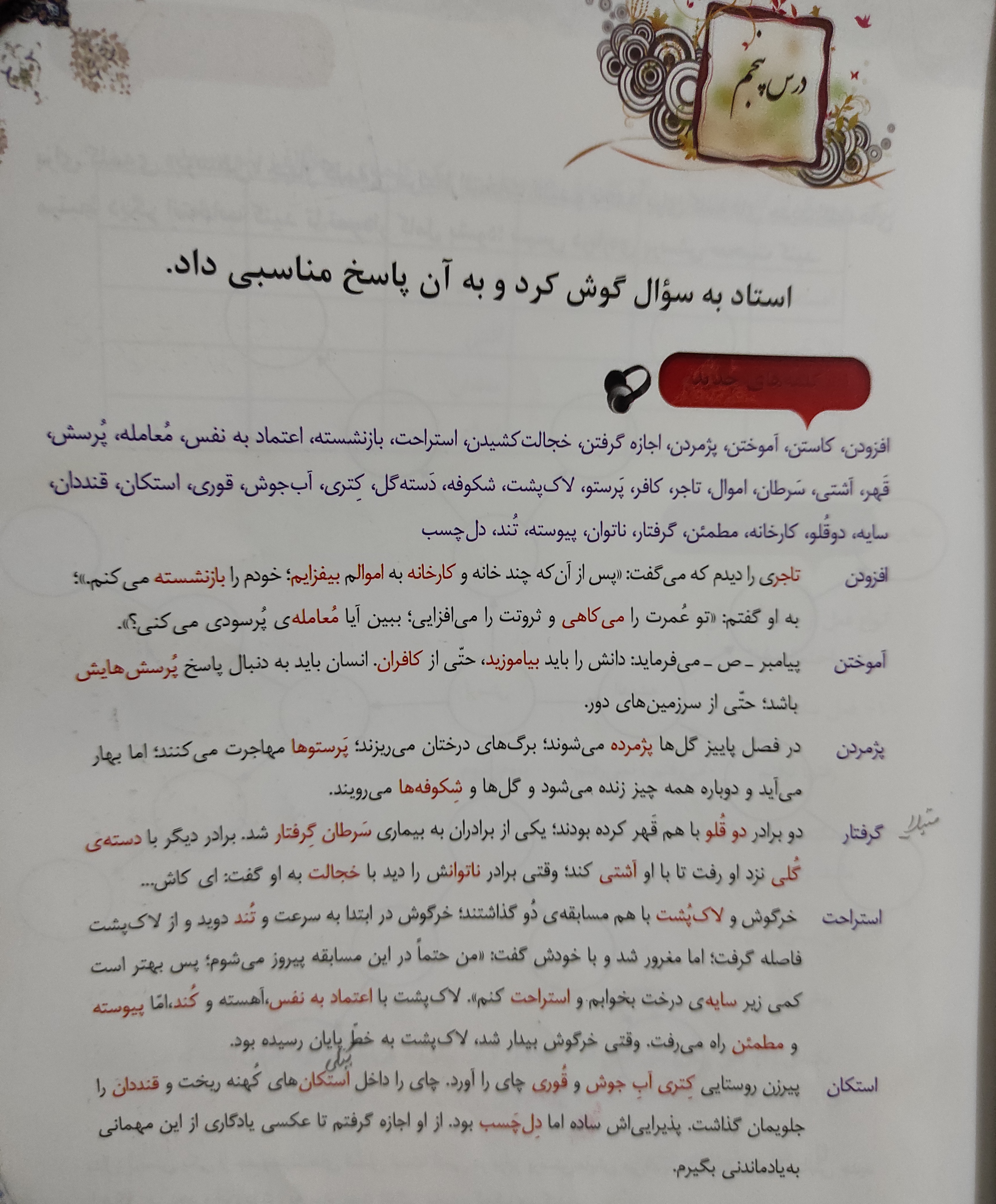 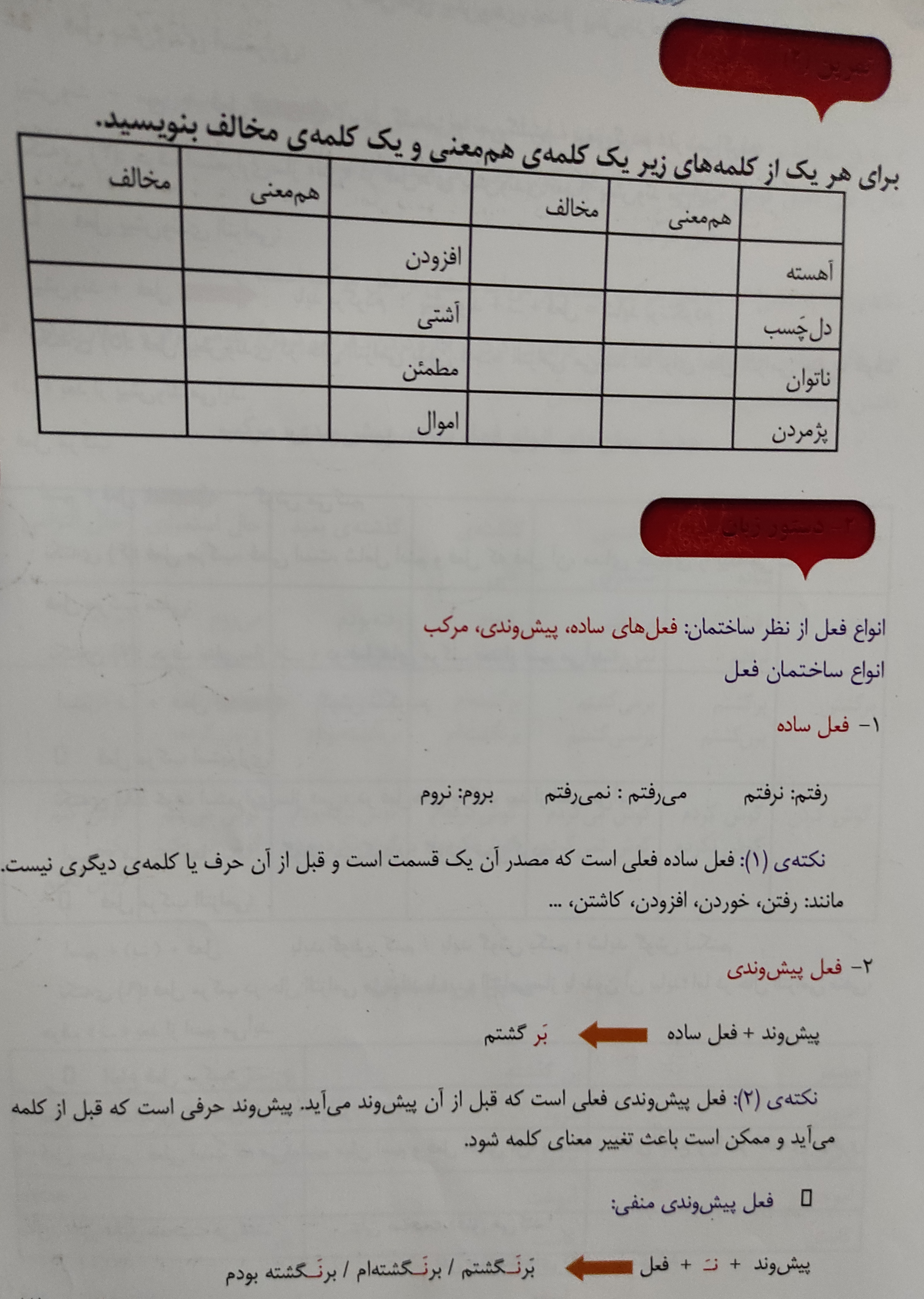 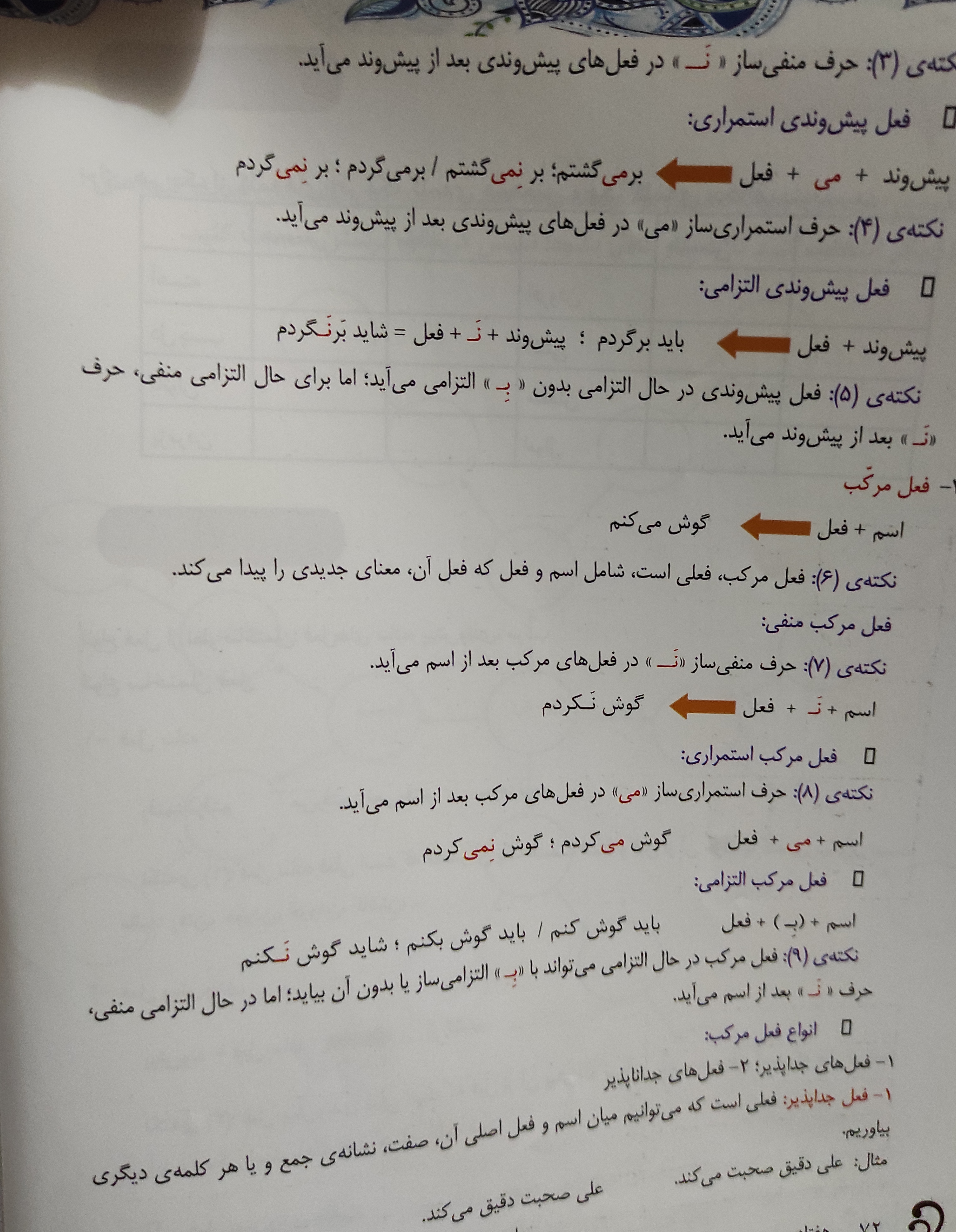 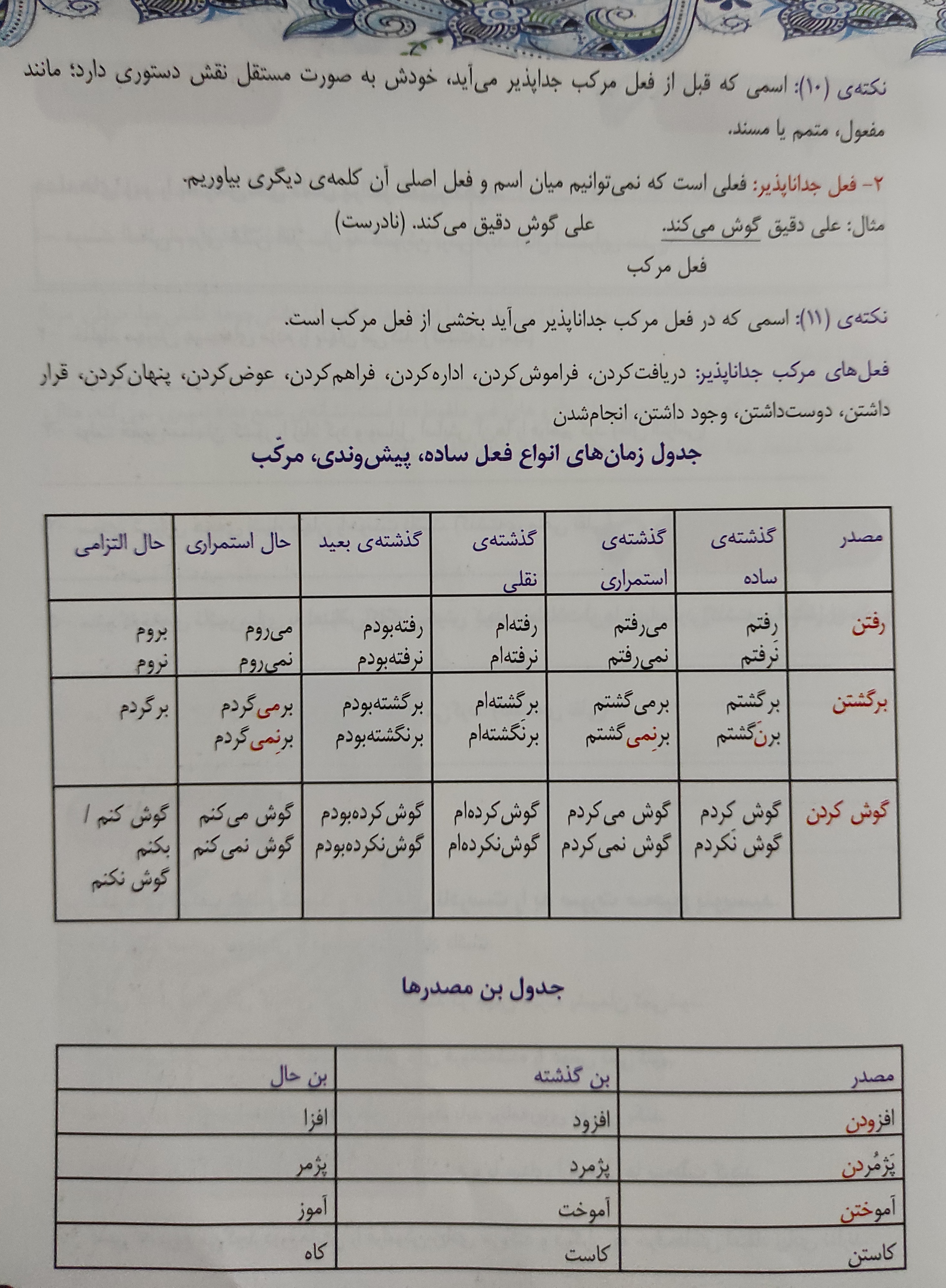 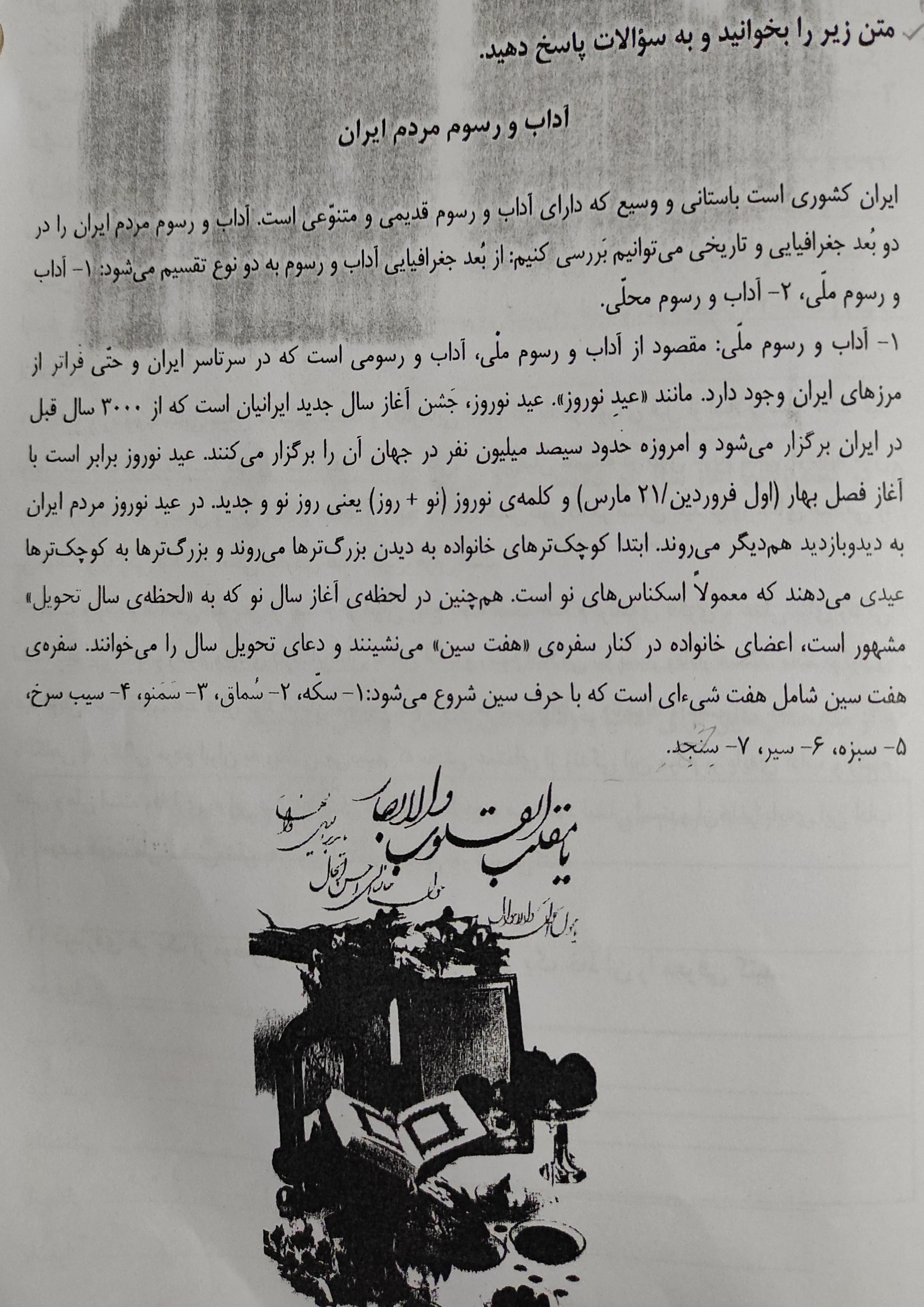 *آداب و رسوم مردم ایران* 
ایران ایک قدیمی ملک ہے/اور یہ مختلف قسم کی قدیم وسیع آداب و رسوم رکھتا ہے۔ایران کے لوگوں کی آداب و رسوم کو دو حصوں میں یعنی جغرافیائی اور تاریخی لحاظ سے بحث کر سکتے ہیں۔جغرافیائ لحاظ سے آداب و رسوم کو دو اقسام میں تقسیم کیا جاتا ہے۔
(1) قومی آداب و رسوم  (2) علاقائی آداب و رسوم
(1)قومی آداب و رسوم : کا مقصد وہ آداب و رسوم ہیں جو کہ نہ صرف ایران بلکہ ایران کی سرحدوں میں بھی منائے جاتے ہیں۔جیسا کہ ( عید نو روز کا جشن) عید نو روز ایرانیوں کے نئے سال کا جشن ہے جو کہ تین ہزار (٣٠٠٠) سال پہلے سے منایا جاتا ہے اور آج کل تقریباً تین سو ملین لوگ اس جشن کو پوری دنیا میں مناتے ہیں۔عید نو روز فصل بہار یعنی بہار کے موسم کا آغاز ہے۔۔
یعنی فروری کا آغاز جیسا کہ فرور دین کا آغاز(21مارچ) اور نو روز کا لفظ(نو اور روز کا مجموعہ)ہے یعنی عید نو روز کے دن لوگ ایک دوسرے سے ملنے کے لیے جاتے ہیں۔۔شروع میں خاندان کے چھوٹے بچے خاندان کے بڑے بزرگوں سے ملنے جاتے ہیں اور بڑے چھوٹوں کو عیدی دیتے ہیں
عام طور پر نئے روپے دئیے جاتے ہیں۔اسی طرح نئے سال کے آغاز کو(نئے سال حاصل کرنے کے نام سے بھی) جانتے ہیں۔خاندان کے لوگ( ھفت سین کے) دسترخوان کے اردگرد بیٹھتے ہیں اور نئے سال کی دعا کو پڑھتے ہیں۔
ھفت سین کا دستر خوان سات اشیاء پر مشتمل ہے/جو کی سین سے شروع ہوتیں ہیں۔جیسا کہ:
(١)سکہ ( ٢) سماق ( ٣) سمنو ( ٤)
سرخ سیب ( ٥) سبزہ (٦) لہسن ( ٧)  سنجد وغیرہ
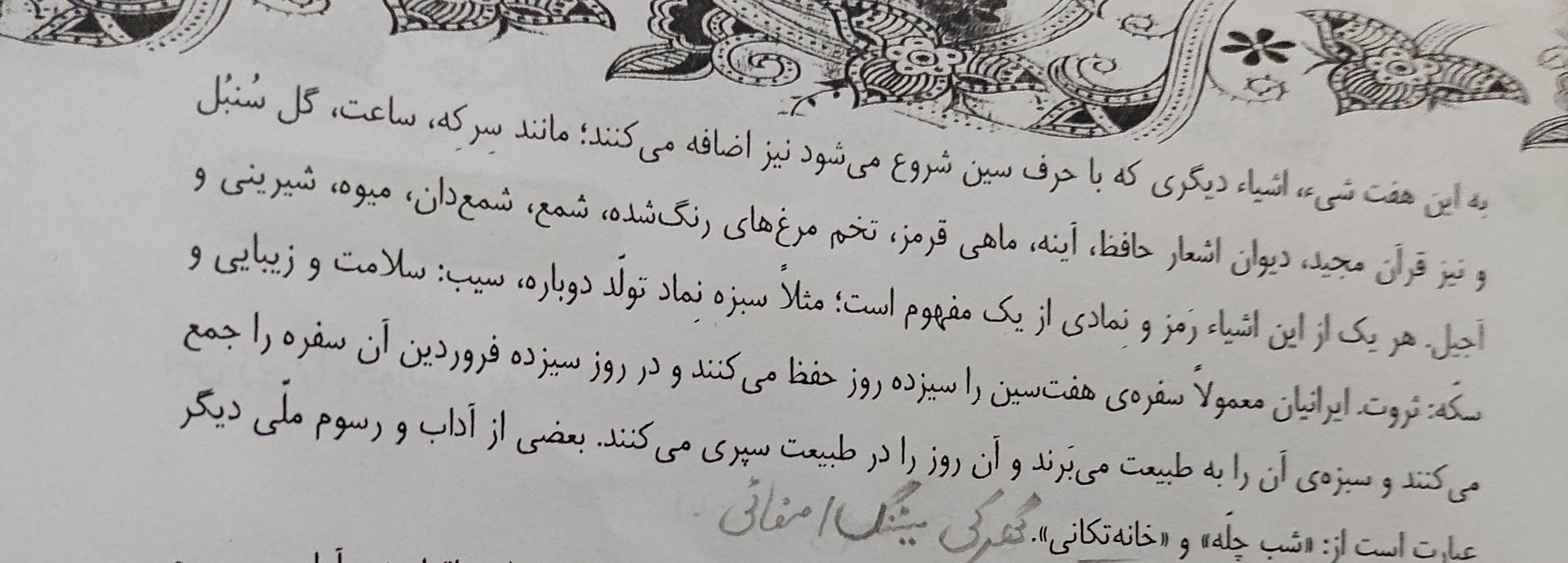 ان سات اشیاء کے علاوہ جو سین سے شروع ہوتیں ہیں اضافہ کرتے ہیں جیسا کہ: سرکہ ، گھڑی ، سنبل کے پھول ، قآن مجید ، حافظ کا دیوان ، شیشہ ، سرخ مچھلی ، مختلف رنگوں کے انڈے ، موم بتی ، پھل ، میٹھائ اور خشک میوہ جات۔
ان اشیاء کا کوئ نہ کوئ نشان یا مفہوم ہے۔جیسا کہ سبزہ دوبارہ پیدا ہونے کی نشانی ہے ، سیب سلامتی اور خو بصورتی کی نشانی ہے ،سکہ پیسوں کی نشانی ہے۔
ایرانی تیرہ( ١٣) روز تک ہفت سین کے دسترخوان کو اپنے گھر میں رکھتے ہیں اور تیرہ فرور دین کو اس دسترخوان کو جمع کرتے ہیں اور سبزے کو باہر پارک میں لے جاتے ہیں اور پورا دن پارک میں گزارتے ہیں
دوسری قوم آداب و رسوم درج ذیل ہیں جیسا کہ : ( شب چلہ)اور گھر کی ( صفائ ستھرائی)
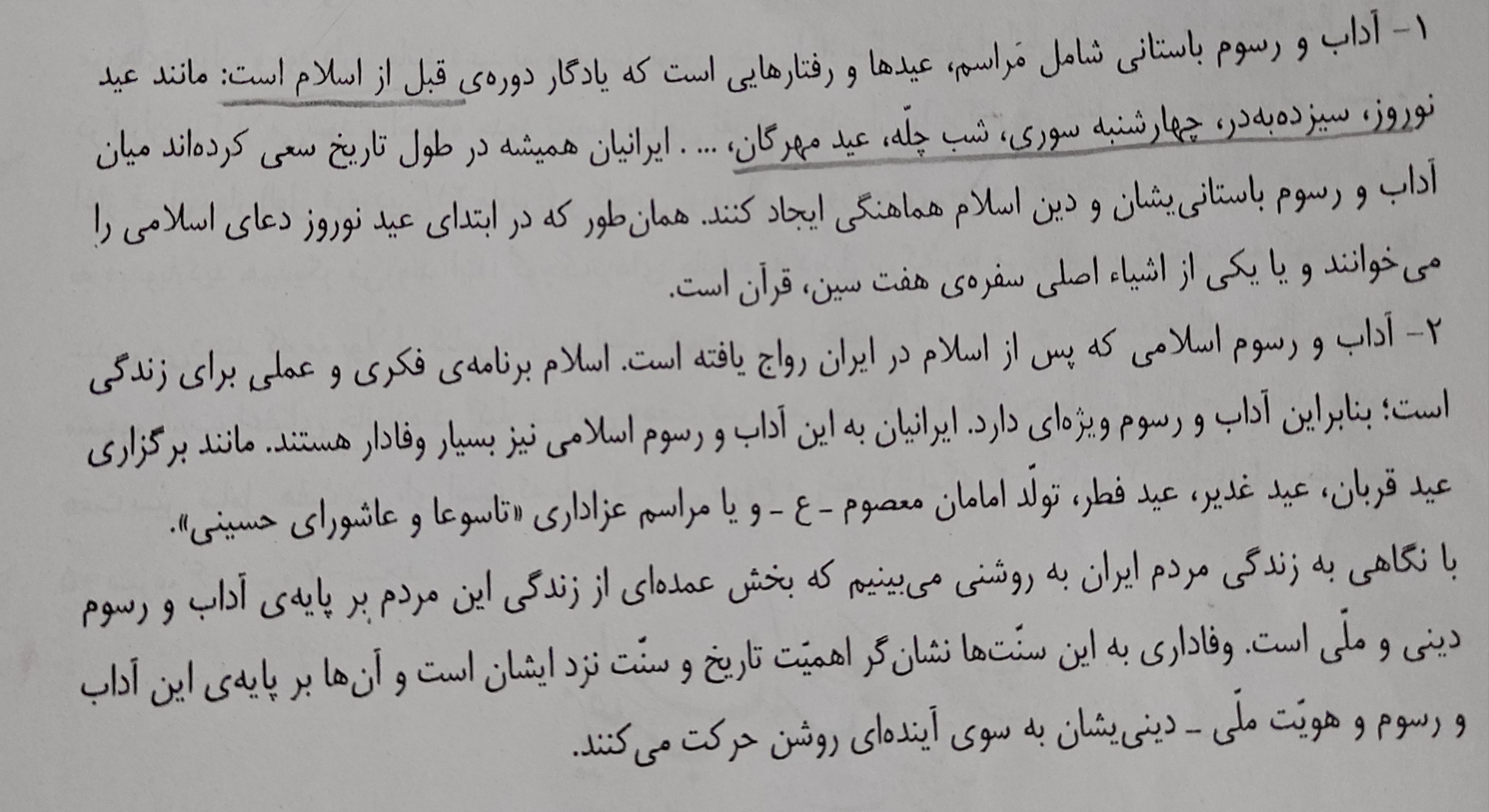 (1) قدیمی قومی آداب و رسوم میں وہ تمام مراسم اور عیدیں شامل ہیں جو کہ اسلام سے پہلے منائ جاتیں تھیں جیسا کہ: عید نو روز ، سینر دہ بدر ،چھار شنبہ سوری ، شب چلہ ، عید مھر گان۔۔۔۔۔۔ایرانیوں نے ہمیشہ قدیمی زمانے سے کوشش کی ہے کہ وہ قدیمی آداب و رسوم اور دین اسلام میں ہم آہنگی پیدا کریں۔اسی طرح جیسے کہ وہ عید نو روز سے پہلے اسلامی دعا پڑھتے ہیں اور سفرہ ہفت سین کا ایک اہم حصہ قرآن مجید ہے۔وہ آداب و رسوم جو ایران میں اسلام کے بعد رواج پاتے ہیں۔اسلام زندگی کے لیے ایک فکری اور عملی لائحہ عمل ہے؛ اسی وجہ سے آداب و رسوم خاص خصوصیات رکھتیں ہیں/ایرانی لوگ اسلامی آداب و رسوم کے ساتھ بہت زیادہ وفادار ہیں۔جیسا کہ : عید قربان ، عید غدیر ، عید فطر ، امامان معصوم علیہ السلام کی پیدائش اور جیساکہ سوگ کے مراسم (٩ اور ١٠ محرم)
ہم ایران کے لوگوں کی زندگی پر روشنی ڈالتے ہیں۔ان لوگوں کی زندگی کا اہم پہلو دینی اور قوم آداب و رسوم پر مشتمل ہے۔انکی پرانی روایات کے ساتھ وفاداری اس بات کی نشاندہی ہے کہ تاریخ اور روایات ان کے نزدیک بہت اہم ہیں اور ان کا انحصار آداب و رسوم اور ملتی یکجہتی پر ہے۔اور ان کا دین آئندہ ترقی کی طرف حرکت کرے گا۔